Histoplasmosis diseminada
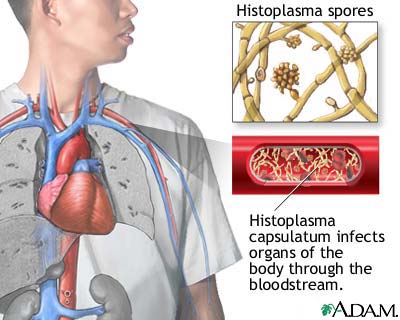